PREZENTACJA PRZEDSTAWIA AUTORSKIE POMYSŁY ROZWIĄZANIA PROBLEMU TRANZYTU PRZEZ OSIEDLE KAZURY
prezentacja jest inicjatywą autorki
została przygotowana za darmo
zwróciłam się do władz spółdzielni, z prośbą o jej publikację na stronie internetowej SM Wyżyny
jestem mieszkanką Osiedla Kazury, nie inżynierem ruchu
PRZEDSTAWIONE POMYSŁY SĄ JEDYNIE 
1 KROKIEM
W KIERUNKU ROZWIĄZANIA PROBLEMÓW KOMUNIKACYJNYCH  OSIEDLA. PUNKTEM WYJŚCIOWYM DO DALSZYCH ZMIAN.

PREZENTOWANE KONCEPCJE SĄ AKTUALNE 
JEDYNIE DO CZASU PRZEJĘCIA TERENU PRZYLEGAJĄCEGO DO OSIEDLA KAZURY
OD STRONY ULICY PŁASKOWICKIEJ (BUDOWA POW)
Wyznaczenie rejonów komunikacyjnych na Kazury
LEGENDA MAPKI
Proszę nie uwzględniać długości podanych w opisach do elementów mapy.

Długości, są automatycznie kalkulowane przez system  i  nie znajdują odniesienia w rzeczywistości.
W moich propozycjach zrezygnowałam z:
Ruchu jednokierunkowego
Progów zwalniających
Szlabanów
Wykorzystałam:
Separatory ruchu – razem 5
Pionowe i poziome znaki drogowe
KAZURY 28 – KAZURY 2AKAZURY 21 – ASFALTOWY PLAC, DOSTOSOWAĆ KSZTAŁT SEPARATORÓW
KAZURY 20KAZURY 18 PRZY ŚMIETNIKU
https://www.drogowe.com.pl/bariery-drogowe-u-14/64-bariera-drogowa-u-14-80-cm-wys-biala.html
KAZURY 12 – 11
TEN SEPARATOR, POZWOLI NA ROZDZIELNY RUCH W DWÓCH OSOBNYCH REJONACH KOMUNIKACYJNYCH

PROPONUJĘ UMIEŚCIĆ SEPARATORY  1, 2, 5 „NAD” ODPOWIEDNIMI PROGAMI

W PRZYPADKU SEPARATORÓW 
2, 3, 5, KAŻDA Z LOKALIZACJI 
dysponuje obustronnie przestrzenią do wycofania pojazdu – ŻÓŁTA KOPERTA – 
np. OZNAKOWANĄ ŻÓŁTĄ TAŚMĄ 
długość rolki 100mb
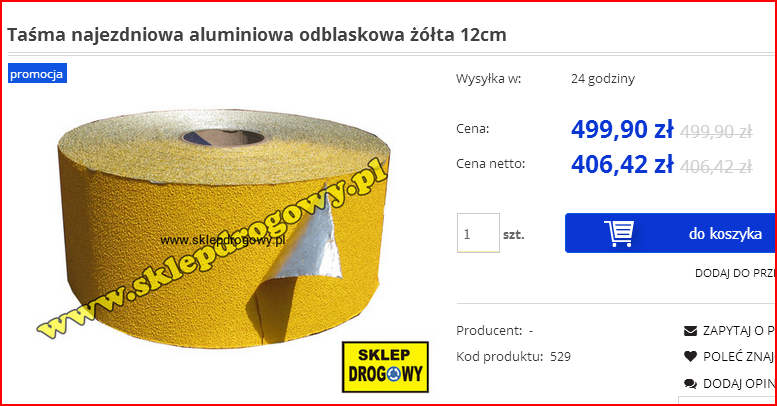 cena brutto: 170,97 zł
Bariera drogowa U-14/U-25
Kolor - biały
Wymiary - 110 x 40 x 80 cm
Waga - 9 kg
 
Bariera U-14 jest urządzeniem bezpieczeństwa ruchu drogowego, służącym do czasowego wyznaczania lub ograniczania drogi ruchu pojazdów.
https://sklepdrogowy.pl/pl/p/Bariera-drogowa-U-14e%2C-U-25c-1100x400x800-czerwony/260
Cena brutto: 168,51 zł Cena netto: 137,00 zł
Barierka drogowa z tworzywa są koloru białego i czerwonego. Boczny otwór umożliwia dociążenie barierki piaskiem lub wodą. 

Wymiary: 
Długość:  1100 mm 
Szerokość:  400mm 
Wysokość: 800 mm 
 
Dostępny biały i czerwony.
https://www.drogowe.com.pl/u-14-81-cm-wys-beton/195-u-14-b-bariera-betonowa-bpps-1-dwustronna.html
Bariera betonowa U-14b malowana w żółto-czarne pasy. Cena brutto: 996,30 zł
Waga ok 1200 kg
Długość - 2000 mm
Szerokość - 550 cm
Wysokość - 810 mm
Proponuję separatory białe i czerwone.
Ponieważ, muszą być bezpieczne, czyli widoczne dla kierowców poruszających się po ciągach komunikacyjnych.
Proponuję uzupełniać, przedłużać separatory głazami czy donicami.
Różnica w cenie oraz  waga wyjściowa przeważyły o rezygnacji z barier betonowych
Dlaczego moim zdaniem warto wprowadzić nową, czasową organizację ruchu już teraz? 
Kierowcy tranzytu będą się mogli nauczyć nowych zasad, jeszcze zanim ruszą zwężenia związane z budową POW. Również mieszkańcy Kazury, będą mieli okazję przekonać się czy pomysł działa i co można/trzeba poprawić. 
Właśnie kwestia oceny kierunku zmian, przez mieszkańców osiedla, oraz konieczność rezygnacji czy modyfikacji rozwiązań, przesądziły o tym, że świadomie zrezygnowałam z wykorzystania szlabanów.
Inne powody, dla których nie uwzględniam użycia szlabanów.
czas konieczny na podłączenie prądu
wybór „właściwego” systemu podnoszącego
 kto będzie płacił za indywidualne urządzenia otwierające potrzebne mieszkańcom
stacjonarność zamontowanego szlabanu, trudności w modyfikowaniu projektu
brak pewności co do 100% akceptacji wśród mieszkańców
ryzyko celowego blokowania szlabanów w pozycji otwartej lub zamkniętej (wandalizm, kradzieże) 
koszt zakupu urządzeń
koszty montażu i konserwacji, w tym systemu podnoszącego (mechanizm + softweare)
http://szlabany24.pl/pl/p/FAAC-620-STD-szlaban-parkingowy-hydrauliczny-z-MONTAZEM/4
cena netto: 5.710 zł długość ramienia 3m
Czy w projektowaniu nowej organizacji ruchu można zrezygnować ze znaków? 
Moim zdaniem nie. Znaki drogowe informują kierowców o tym, co spotkają na drodze. 
Dzięki temu mogą zostać uprzedzeni, że nie mają po co kontynuować przejazdu, ponieważ tranzyt na osiedlu Kazury został zamknięty, np. znak „ślepa ulica”
Plan minimum ustawienia pionowych znaków drogowych, W1
LEGENDA MAPY
ZMIANA ORGANIZACJI ULICA KAZURY 
 RUCHU ZAMKNIĘCIE PRZEJAZDU DO …
5 ŻÓŁTYCH TABLIC
4 ZNAKI „ŚLEPA ULICA”

WYZNACZANIE KOPERT  OZNAKOWANIE POZIOME ŻÓŁTA TAŚMA
Rozszerzony plan ustawienia pionowych znaków drogowych
Obawy przed podzieleniem osiedla na rejony komunikacyjne, są moim zdaniem nieuzasadnione. 
Również dlatego, że typowe osiedla nie są zaprojektowane tak aby można było dowolnie poruszać się wewnętrznymi ciągami komunikacyjnymi wzdłuż i wszerz.
 
Dodać kilka mapek z ursynowskich osiedli.
Przejezdność osiedla, w rozumieniu dostępności przez mieszkańców. Tak samo jak w przypadku służb ratunkowych nie powinniśmy upierać się przy przelotowości wewnętrznych ciągów komunikacyjnych we wszystkich kierunkach i od krańca do krańca. Dostępność osiedla dla mieszkańców, nie oznacza w moim odczuciu, dojazdu przez jego wnętrze z dowolnego punktu w każdy inny dowolny punkt. 

Dostępność, to również możliwość dotarcia pieszo, nie tylko i wyłącznie przy użyciu auta.
Co z karetkami i strażą pożarną?
Straż pożarną mamy za rogiem, jesteśmy więc już na uprzywilejowanej pozycji względem innych osiedli. Moim zdaniem budowa POW bardziej zagrozi naszemu osiedlu, pod względem zabezpieczenia przeciwpożarowego, niż ograniczenie ruchu wewnątrz osiedla.
Karetki, dojeżdżają na wezwanie najszybszą drogą. 
Droga przez osiedle, jest pełna niespodzianek. 
Kierowcy karetek wybierają więc wjazd w osiedle najbliższy miejsca wezwania, nie błądząc wewnątrz ciasnych uliczek. 
Moim zdaniem nie ma tu znaczenia, czy podjadą od Stryjeńskich czy od Pileckiego, ważne aby była to najszybsza droga dojazdu. 
Tak jak i to, aby informacja o zmianach w organizacji ruchu na naszym osiedlu, jak najszybciej po wprowadzeniu dotarła do służb. A osoba wzywająca służby, wskazała dogodną drogę. W większości przypadków dzieje się tak, również obecnie.
Wyznaczenie rejonów komunikacyjnych podczas budowy POW
W prezentacji celowo unikam tematu 
Strefa ruchu
Strefa zamieszkania
W tej kwestii SM Wyżyny wyraziła zdecydowany sprzeciw. Wg mnie lepiej konstruktywnie omawiać inne, mniej konfliktogenne propozycje, aby choć kilka z nich zostało uzgodnionych i zastosowanych.
Co nie zmienia faktu, że moim zdaniem Osiedle Kazury powinno zostać Strefą Zamieszkania
Pytania związane z ustawieniem szlabanów
Czy zwolennicy wykorzystania szlabanów oczekują:
Utrzymania wew. Osiedla ruchu dwukierunkowego?
Szlabanów zamykanych każdorazowo przed i po każdym z pojazdów?
Czy szlabanów blokowanych w pozycji „otwarty” przez np. fotokomórkę, w przypadku dużego natężenia ruchu?
Proszę traktować moje propozycje jako punkt wyjściowy do dalszej dyskusji, a nie jako sztywne narzucone rozwiązania.

Opinie proszę kierować pod adres:


Dziękuję za uwagę,
Anna Szcześniak